ХИМИЯ
9 КЛАСС
ТЕМА 
Свойства натрия и калия и их важнейшие соединения.
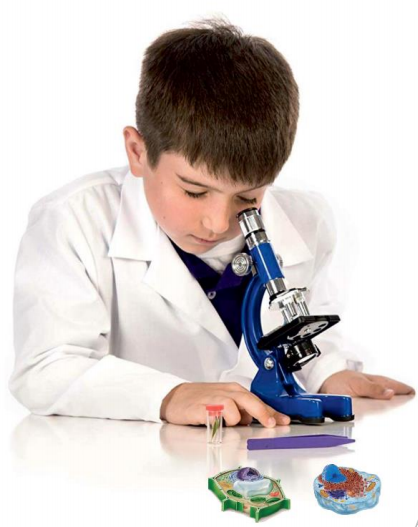 ПЛАН УРОКА
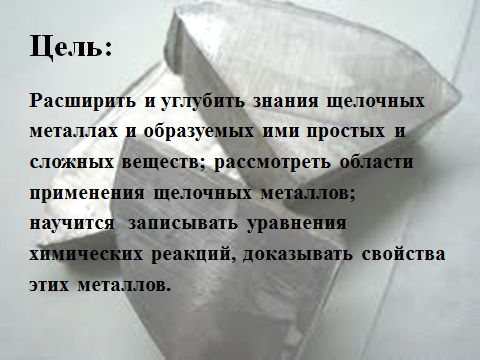 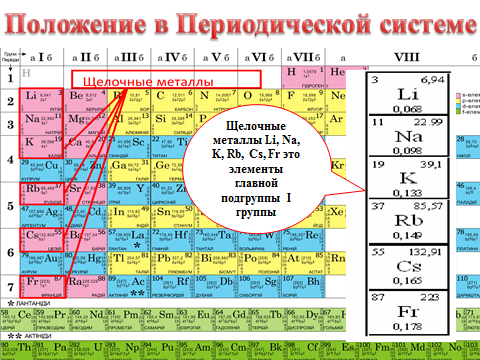 Семейство
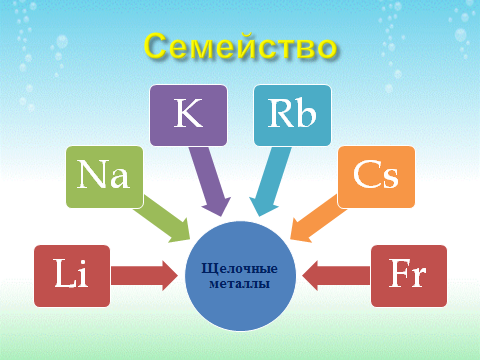 Строение атома
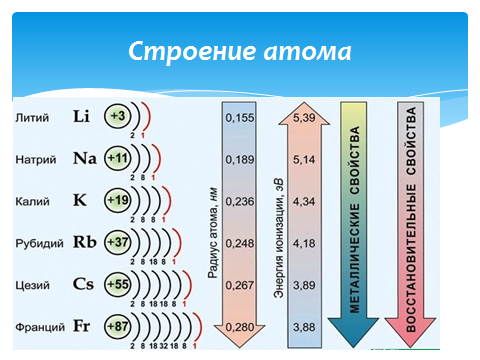 Металлы 1 А группы
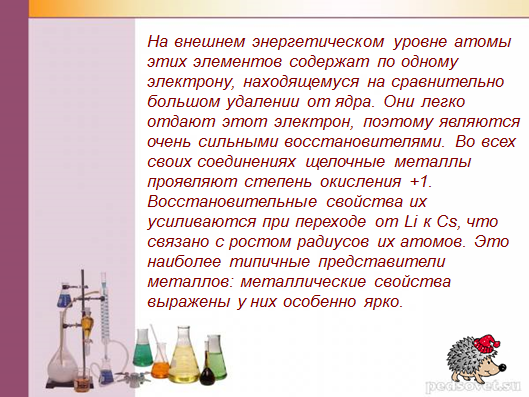 Металлы в природе
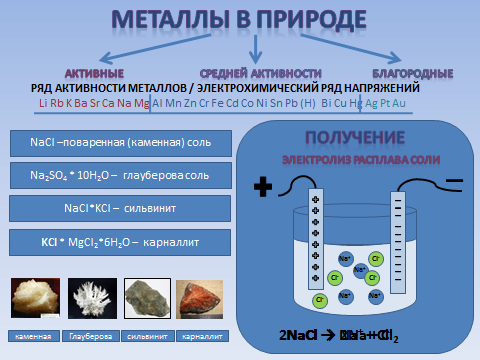 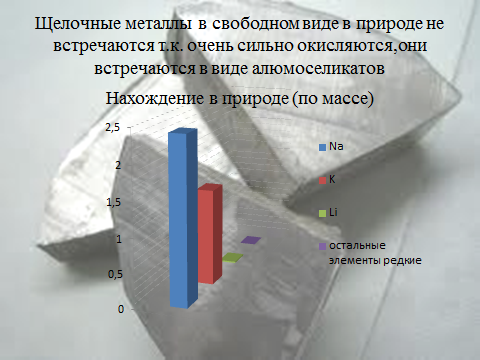 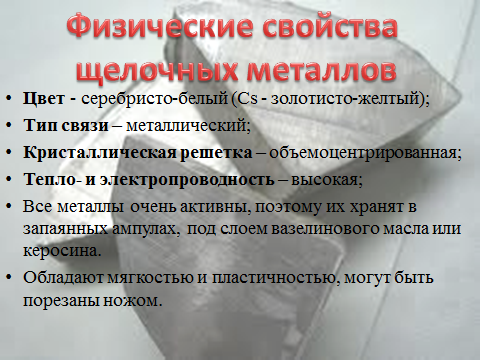 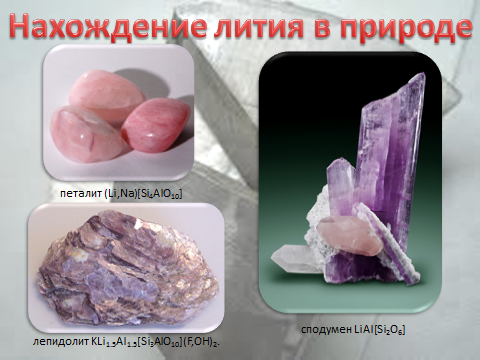 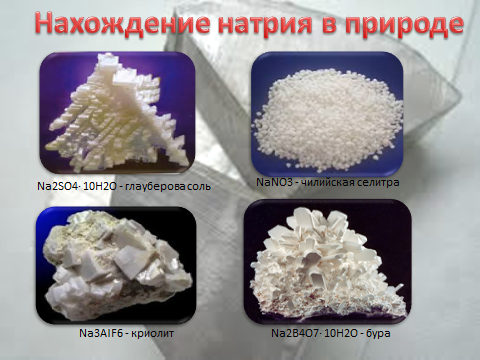 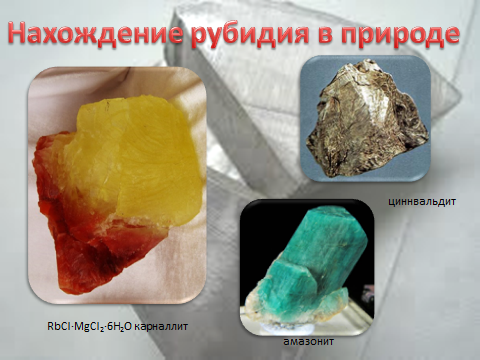 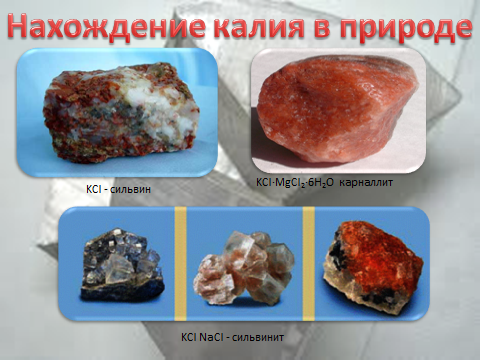 Химические свойства
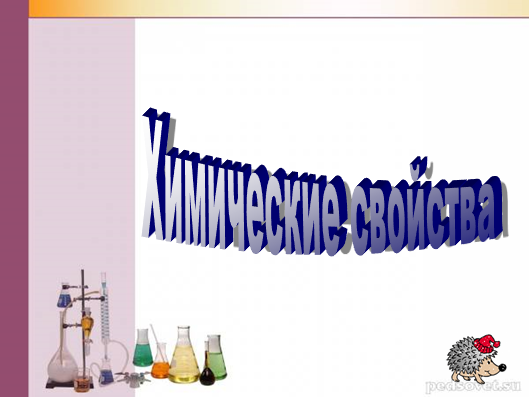 Химические свойства
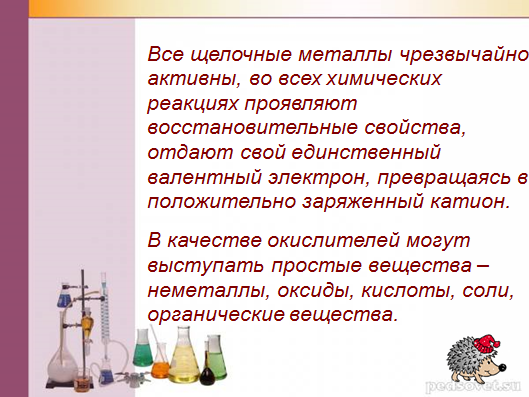 Общая характеристика
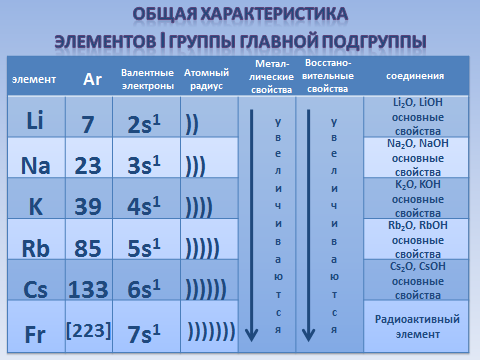 Химические свойства
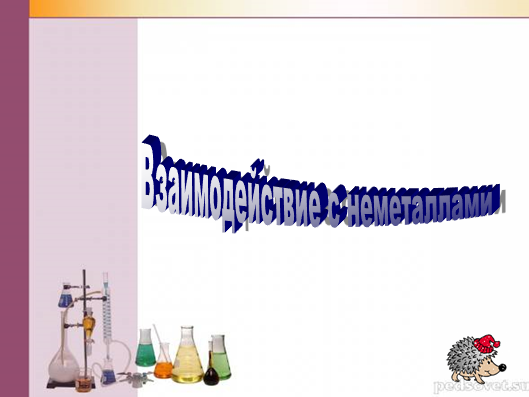 Химические свойства
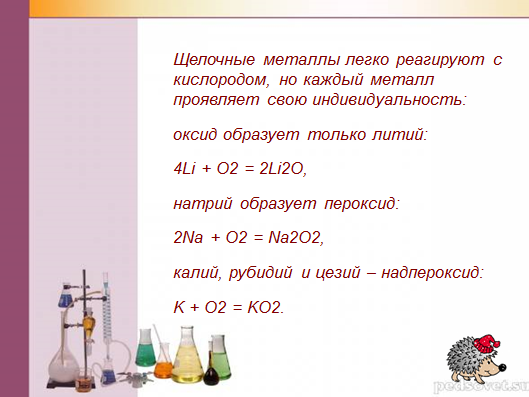 Химические свойства
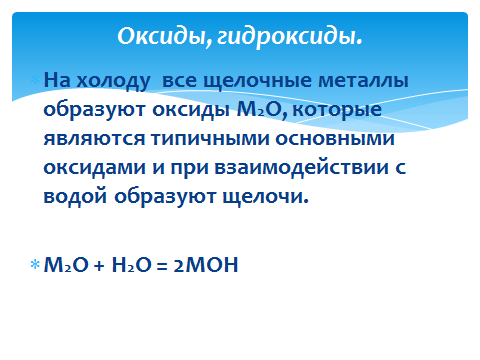 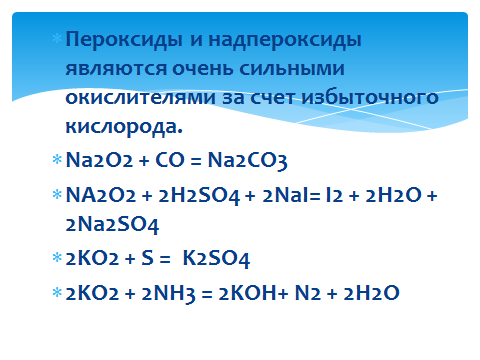 Химические свойства
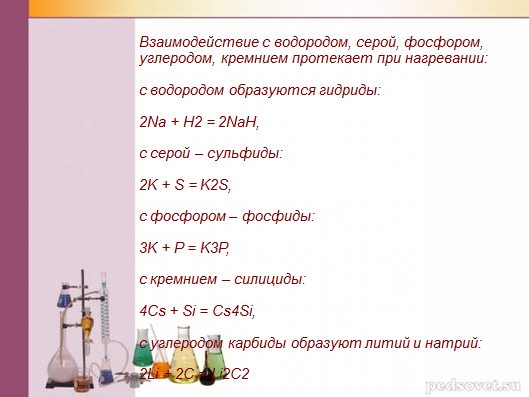 Химические свойства
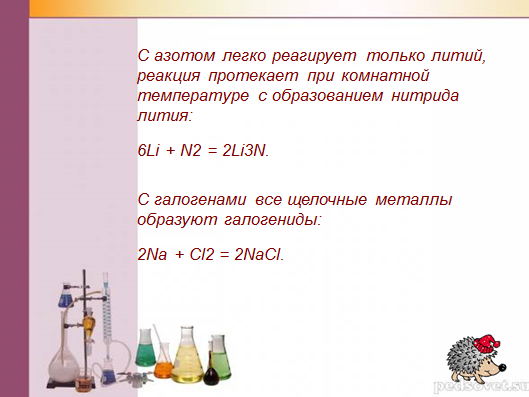 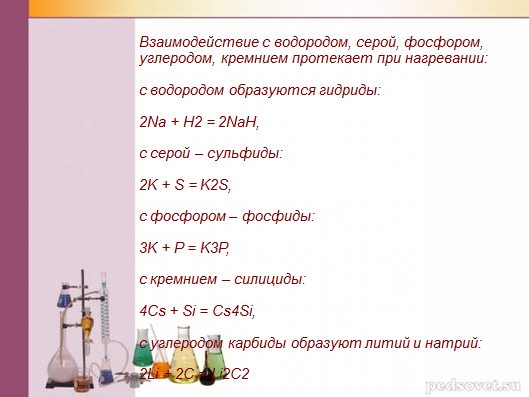 Химические свойства
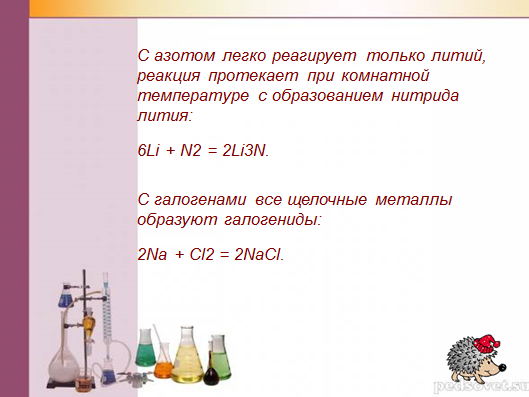 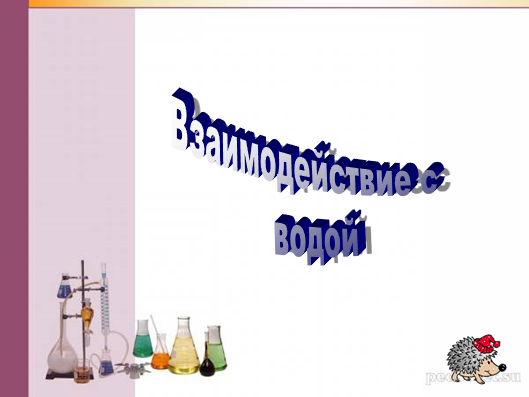 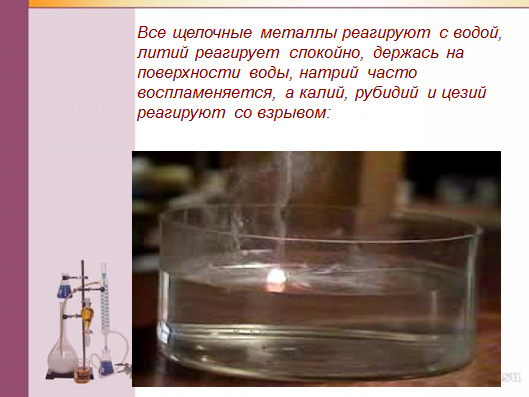 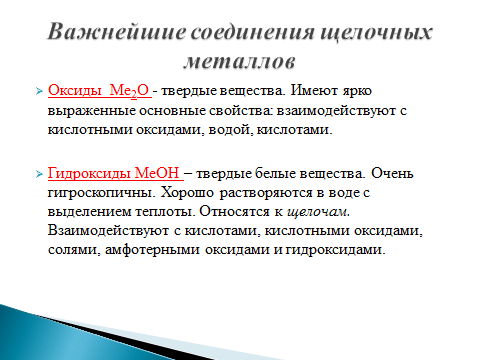 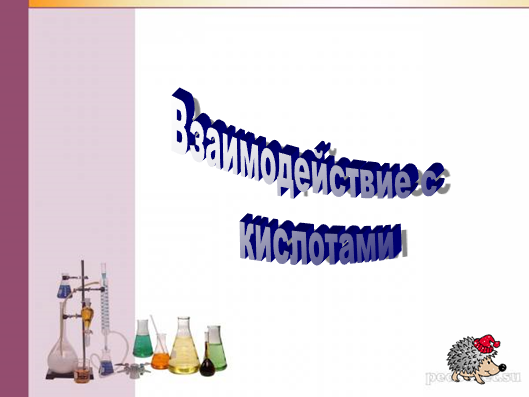 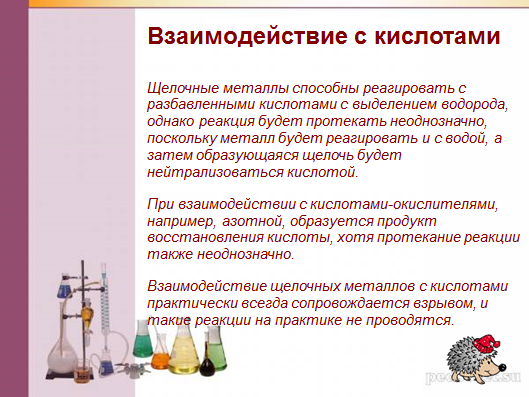 Соединение металлов
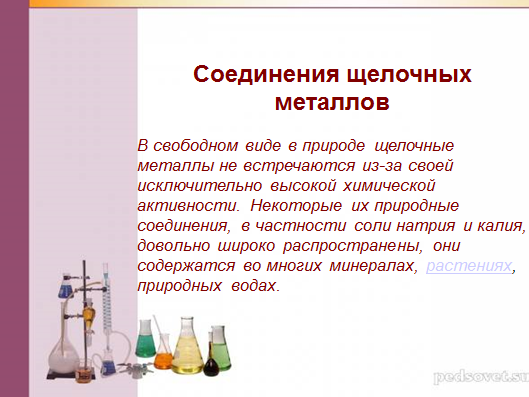 Щелочные металлы
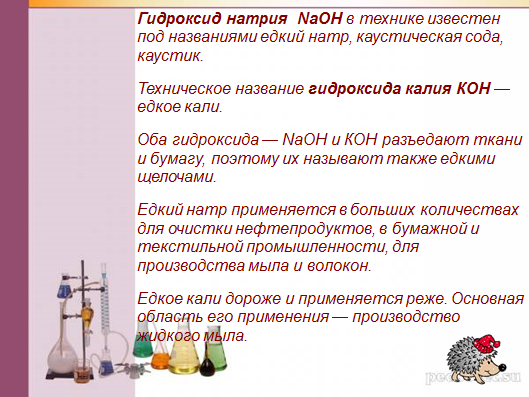 Щелочные металлы
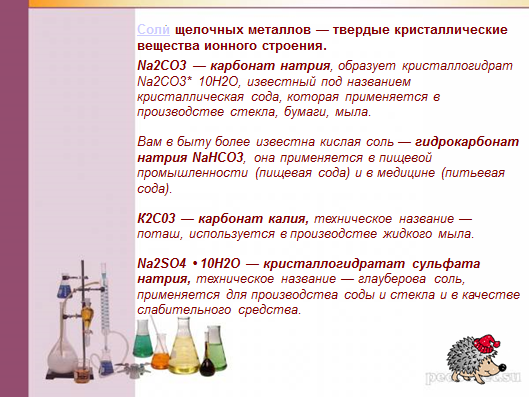 Щелочные металлы
Взаимодействие с органическими веществами
Щелочные металлы реагируют со спиртами и 
фенолами, которые проявляют в данном случае 
кислотные свойства:
2Na + 2C2H5OH = 2C2H5ONa + H2;
2K + 2C6H5OH = 2C6H5OK + H2;
Взаимодействие с аммиаком.
Щелочные металлы реагируют с аммиаком с 
образованием амида натрия:
2Li + 2NH3 = 2LiNH2 + H2.
Способы получения
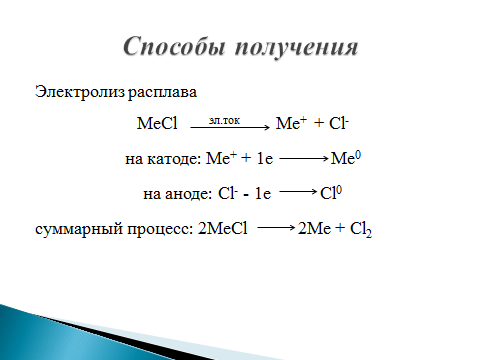 Качественное обнаружение
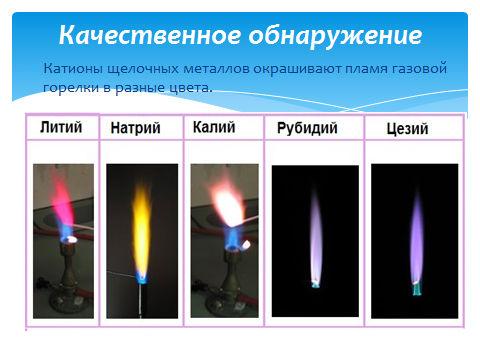 Применение
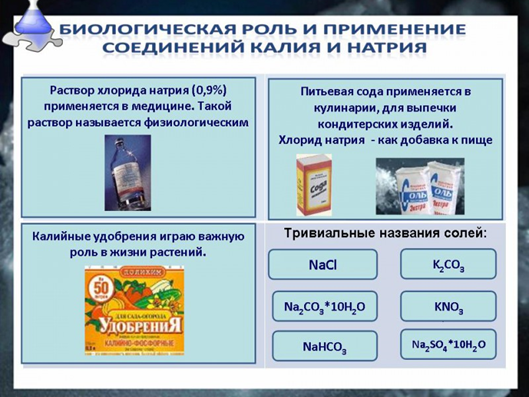 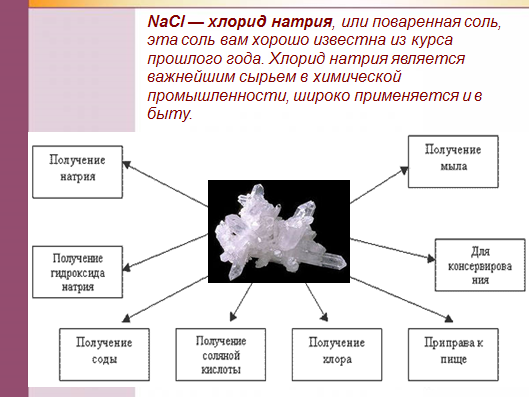 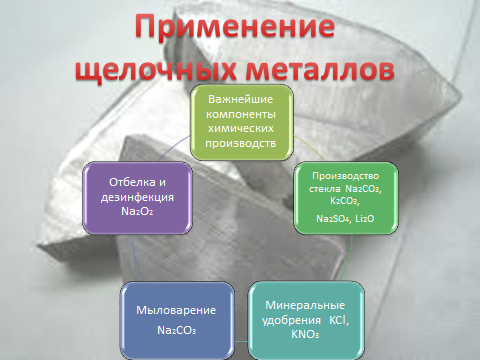 Закрепление знаний
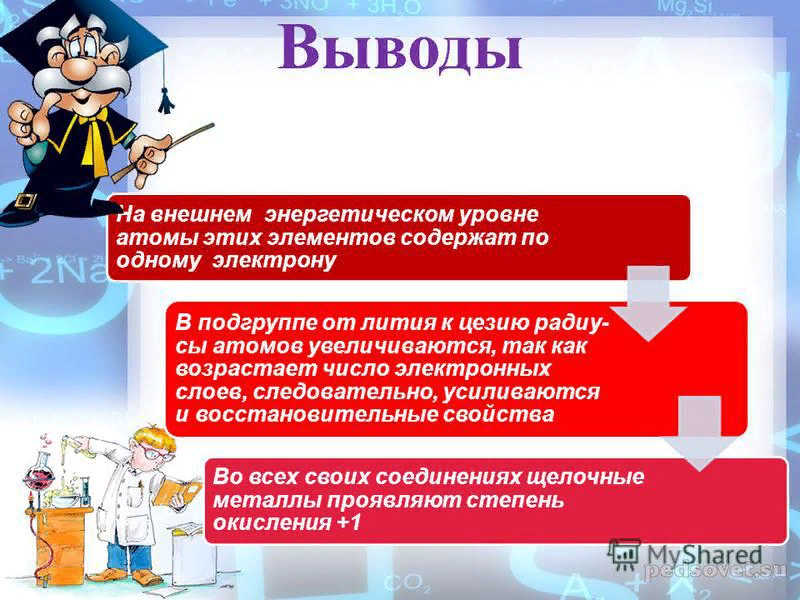 ЗАКРЕПЛЕНИЕ ЗНАНИЙ
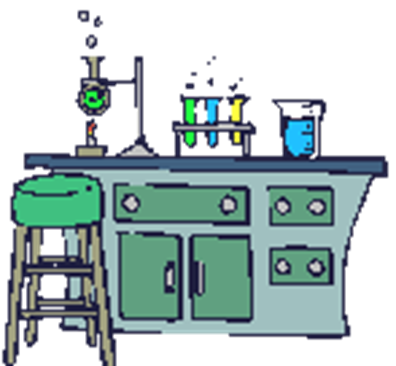 ПРОЧИТАТЬ ПАРАГРАФ №21 

ОТВЕТИТЬ НА ВОПРОСЫ 
НА СТРАНИЦЕ 105